Skin lesions
Maeve Kenningham (MBChB MRCGP DipDerm)
[Speaker Notes: Maeve Kenningham qualified 21 years. GP 16 years. Im GP in Wrexham, GP trainer, RCGP, post grad Dermatology 10 years ago, Dermatology tutor for Cardiff Uni and been Specialty Dr in derms. Aesthetic practice we have an excellent opportunity to educate our patients and spot nasties.]
Aims:
Opportunity to see those at risk of sun related skin cancers and promote good skin health 
Appreciating what common skin lesions malignant and benign can look like
Complexity of making correct diagnosis (Consultant Derms can get it wrong) and dangers of no histology
Defer aesthetic treatment and signpost if concerns?
[Speaker Notes: The sun and extrinisic aging processes often prompt these people to come to see us to “correct” years of sundamage.
This lecture is NOT about making you diagnosticians. , exercise caution offering lesion removal without histology.]
The skin
[Speaker Notes: Discuss levels]
Epidermis
[Speaker Notes: Keratinocytes discussion
Langerhans- antigen presenting cells
Merkel- mechanorecption
Note melanocyte 1:8 ratio with keratinocytes, Tan is never healthy skin]
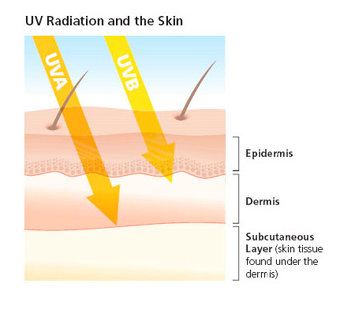 UVA vs UVB
95% of radiation to earth
X50 more prevalent than UVB
Pentrates deeper skin 
All year round
Penetrates clouds, glass
Tanning photoaging
<5%

X1

Pentrates to basal layer
Spring to Autumn
Doesn’t penetrate glass
Sunburning, tanning, photoaging
[Speaker Notes: Tanning booths emit X12 times strength of UVA than sun.]
Sun related damage (extrinsic)
[Speaker Notes: 66 yr old lorry driver after 28 years of driving truck.
Yellowing thickening skin Solar elastosis, comedones, cobblestone appearance, wrinkling, furrows]
Sunbeds:
X12 UVA from sun
X2.5 risk of SCC
X1.5 risk of BCC
If use when <35yrs 75% increase in melanoma risk.
[Speaker Notes: International Agency for Research on Cancer found that 1st exposure to sun beds before 35 yrs increases risk by 75%!]
Vit D and the sun
15 mins in sun (UVB), expose 1/3 skin, to boost Vit D levels essential for bone health
Supps 600IU/day
80-90% of vit D produced by UVB on 7dehydrocholesterol on skin
[Speaker Notes: Beneficial effects on bone well established Other health benefits mooted but not established (colorectal ca, DM, CVD]
Most common skin cancers:
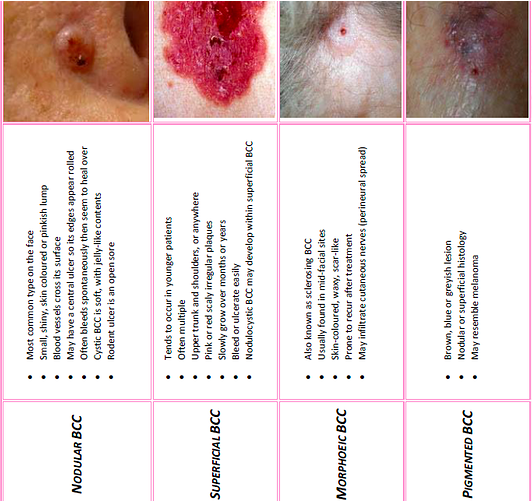 [Speaker Notes: Discuss BCCs origin and types and why. Photographs from Primary Care Dermatology Society, great resource.]
AK, Bowens (SCC in situ), SCC
[Speaker Notes: Talk about precursors and conversion to SCCs]
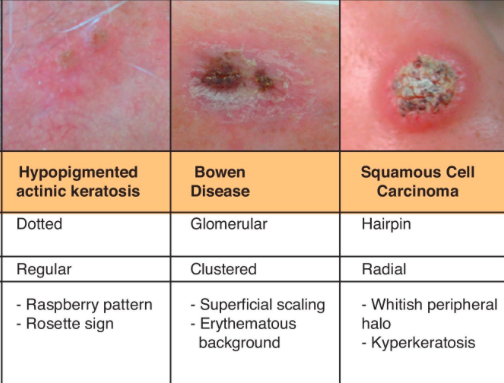 Moles ABCD
[Speaker Notes: From Primary Care Dermatology Society]
Moles EFG
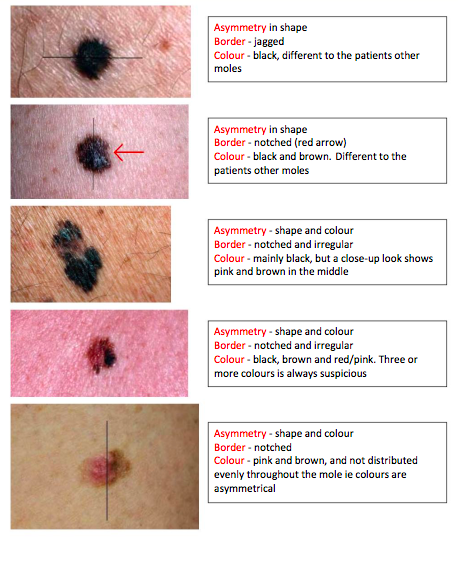 [Speaker Notes: PCDS]
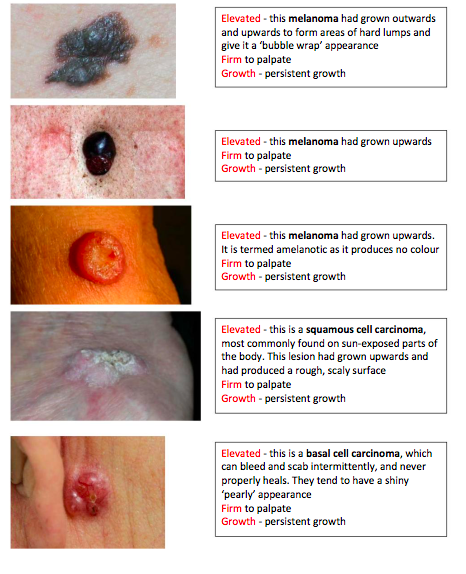 [Speaker Notes: PCDS]
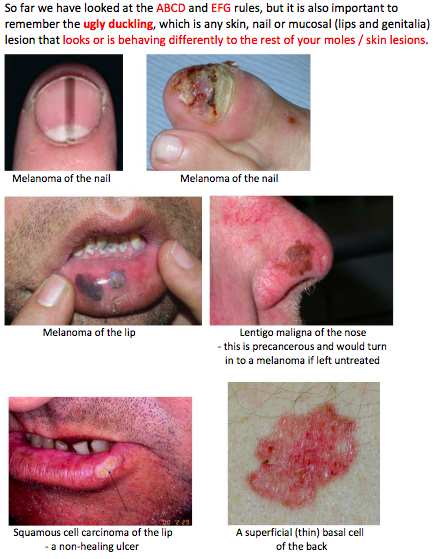 [Speaker Notes: PCDS]
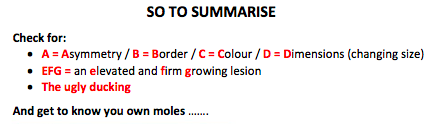 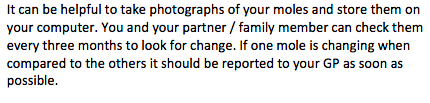 [Speaker Notes: It is useful to have a ruler in these photos to estimate size.
Atypical mole syndrome discuss
Mole mapping discuss.]
Quick fire round
Label these as 
Benign
Malignant
Brownie points if diagnosis